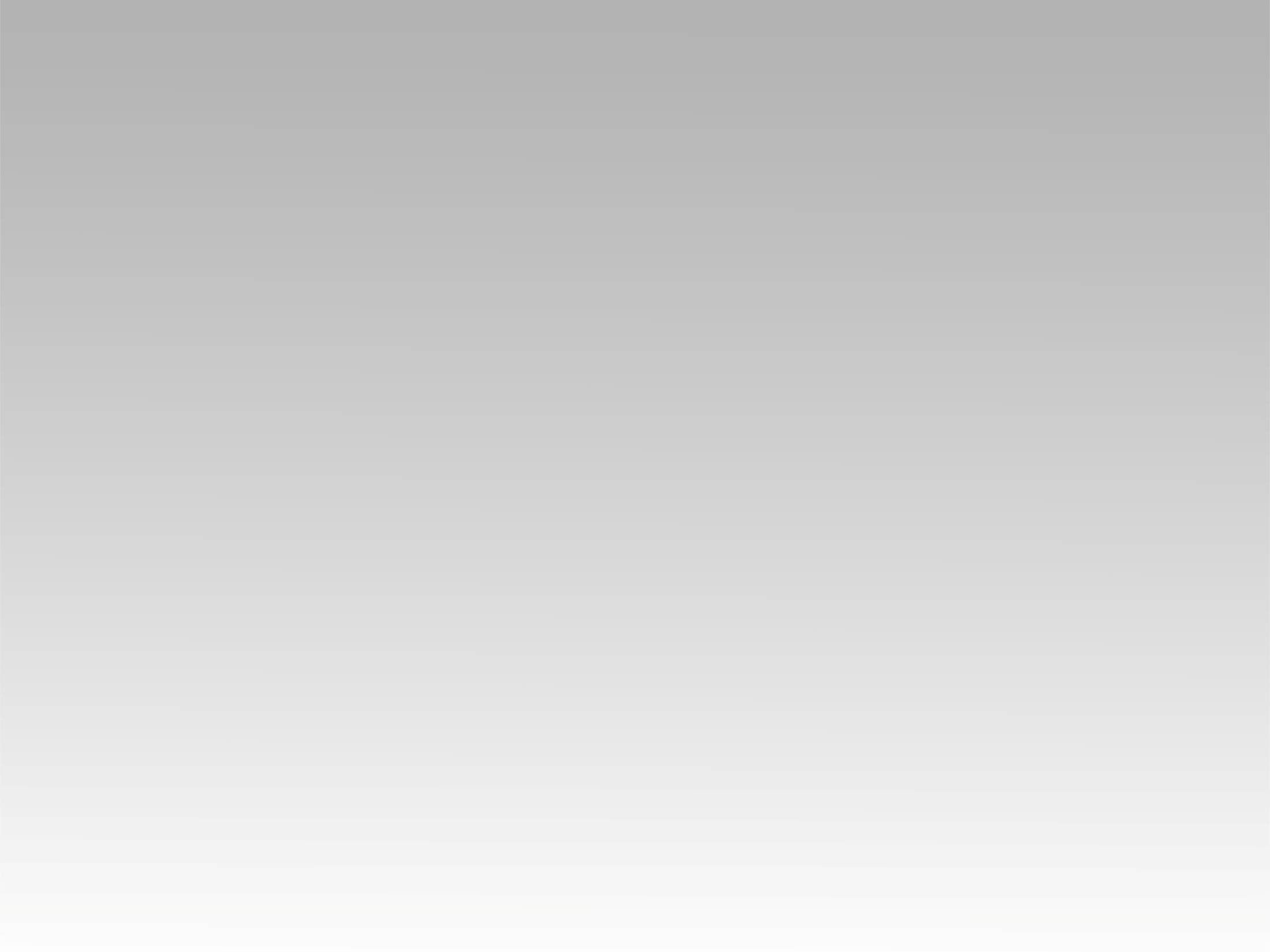 ترنيمة 
زي العصفور
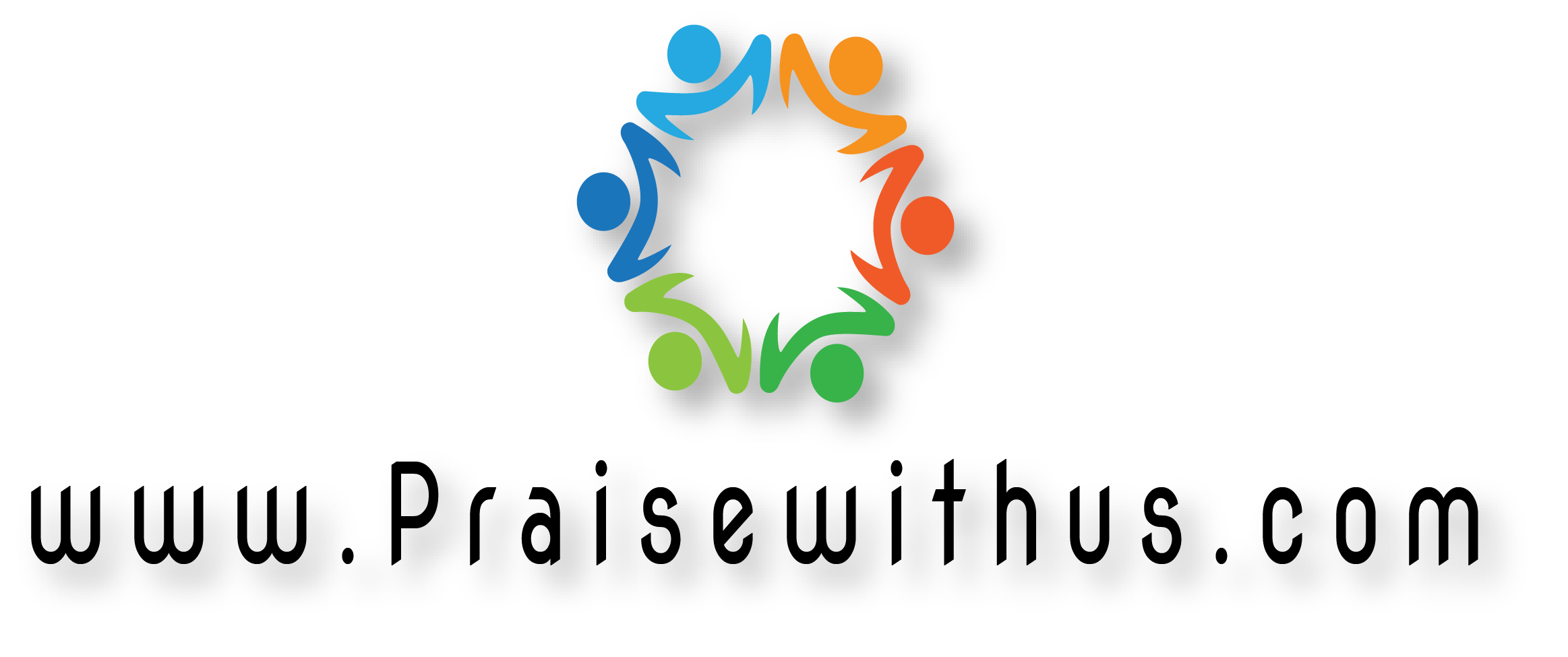 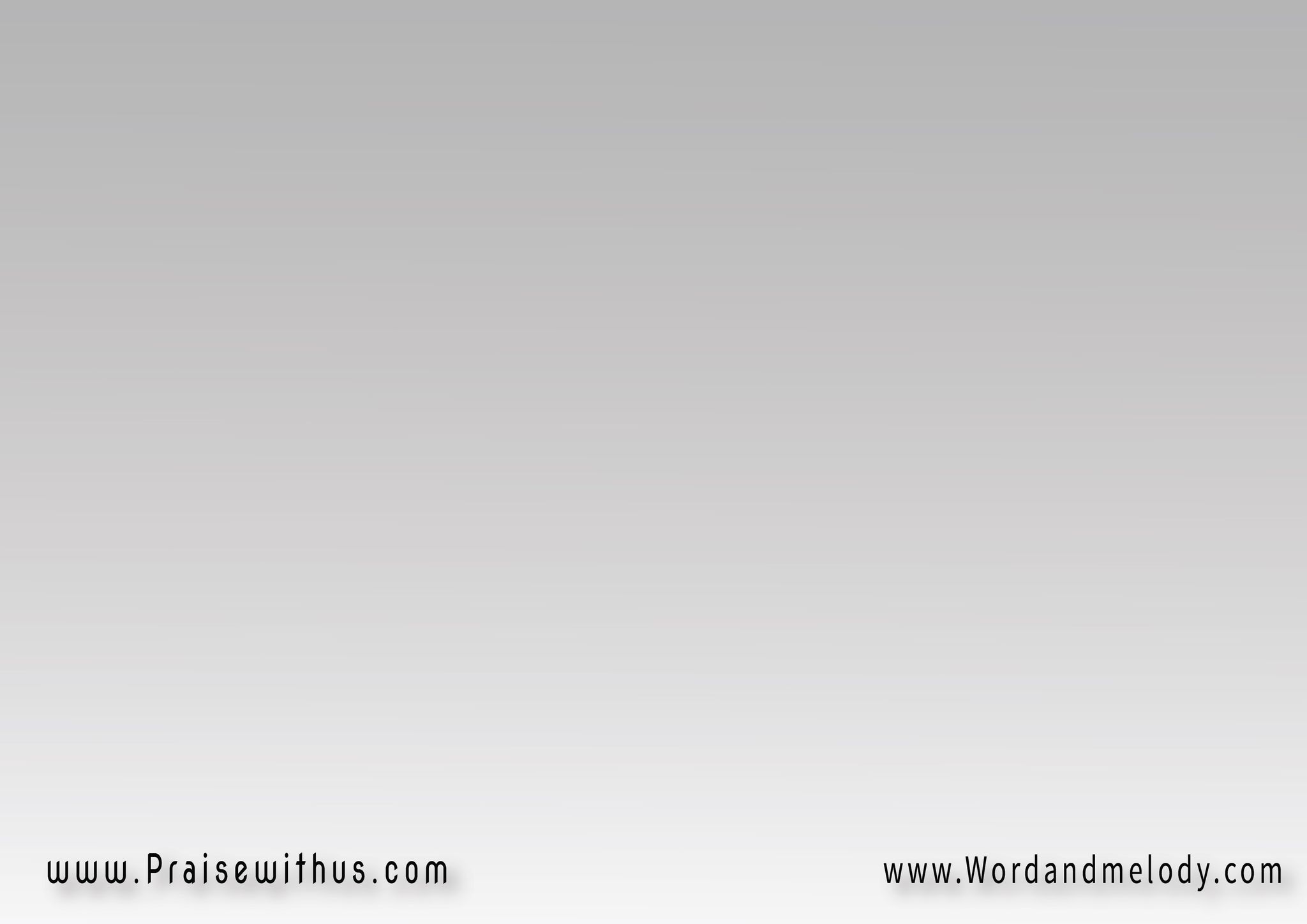 القرار :
 زي العصفور ما وجد بيته 
زي اليمامة الفرحانةبيتك يا رب أنا حبيته 
بيتك حبيته بأمانة
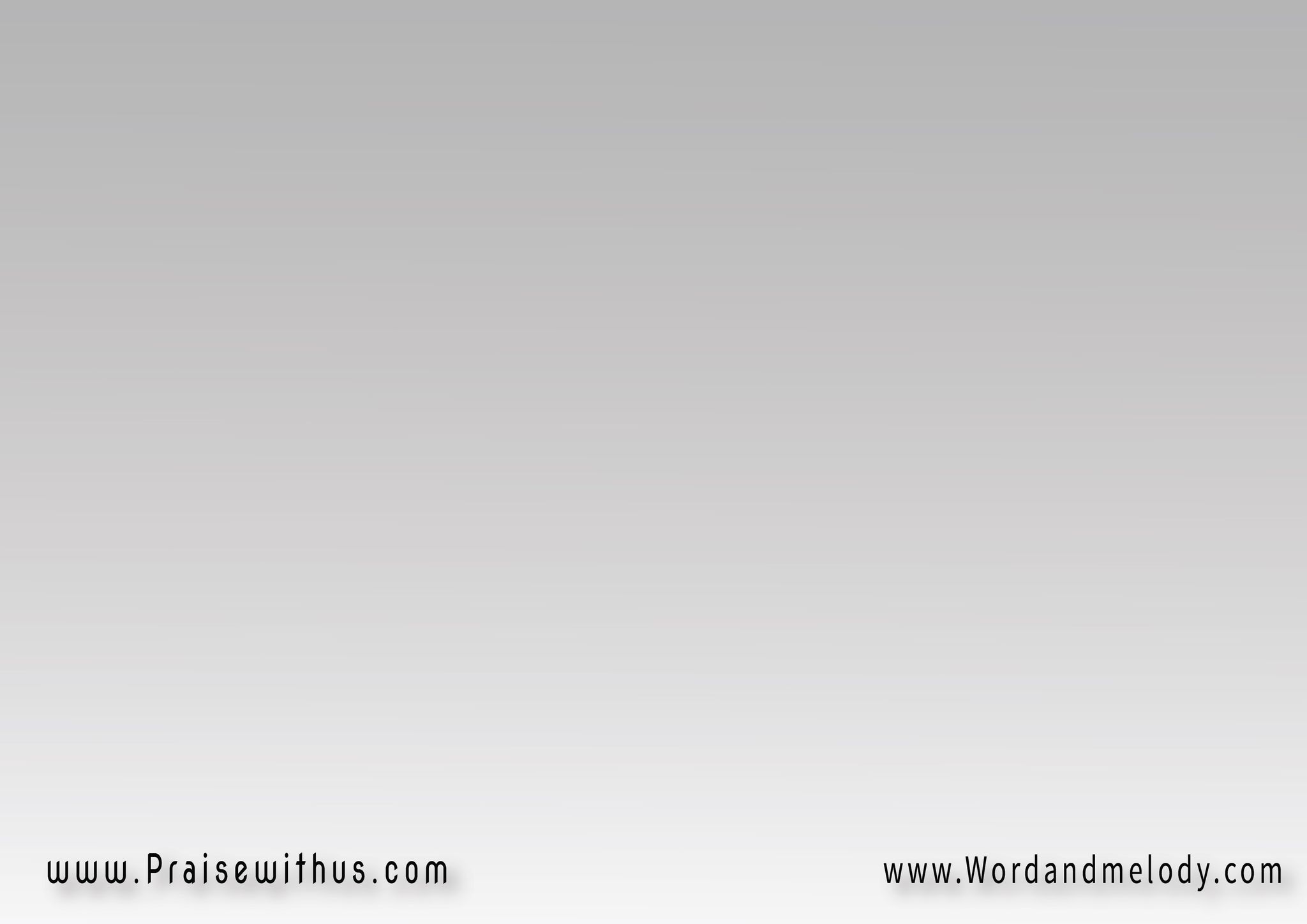 1- 
بيتك صلاة وتهليل وشموع 
بيتك محبة ونور وسلامزي ما حبيت بيتك يا يسوع 
حبيتك انت مدى الأيام
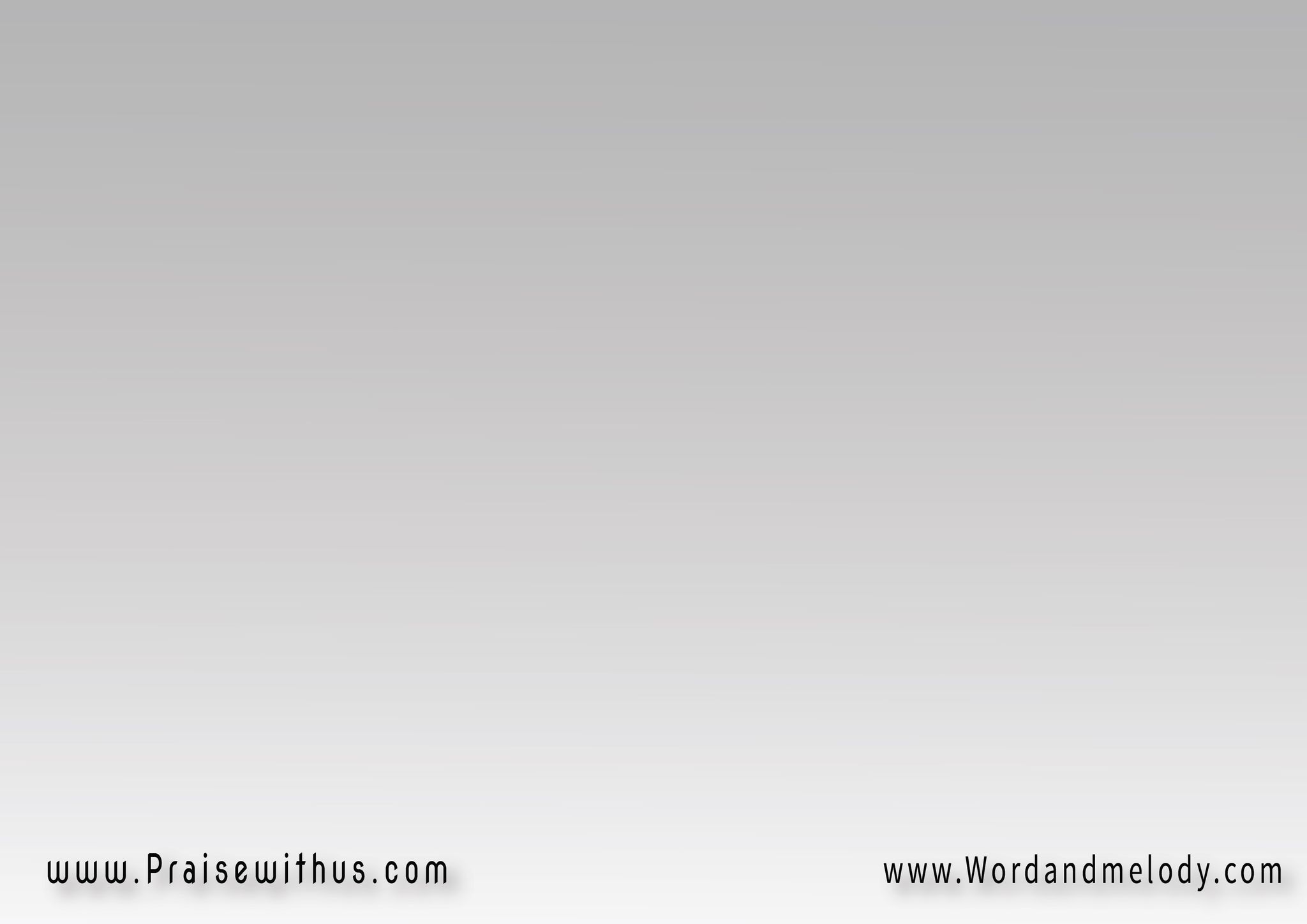 القرار :
 زي العصفور ما وجد بيته 
زي اليمامة الفرحانةبيتك يا رب أنا حبيته 
بيتك حبيته بأمانة
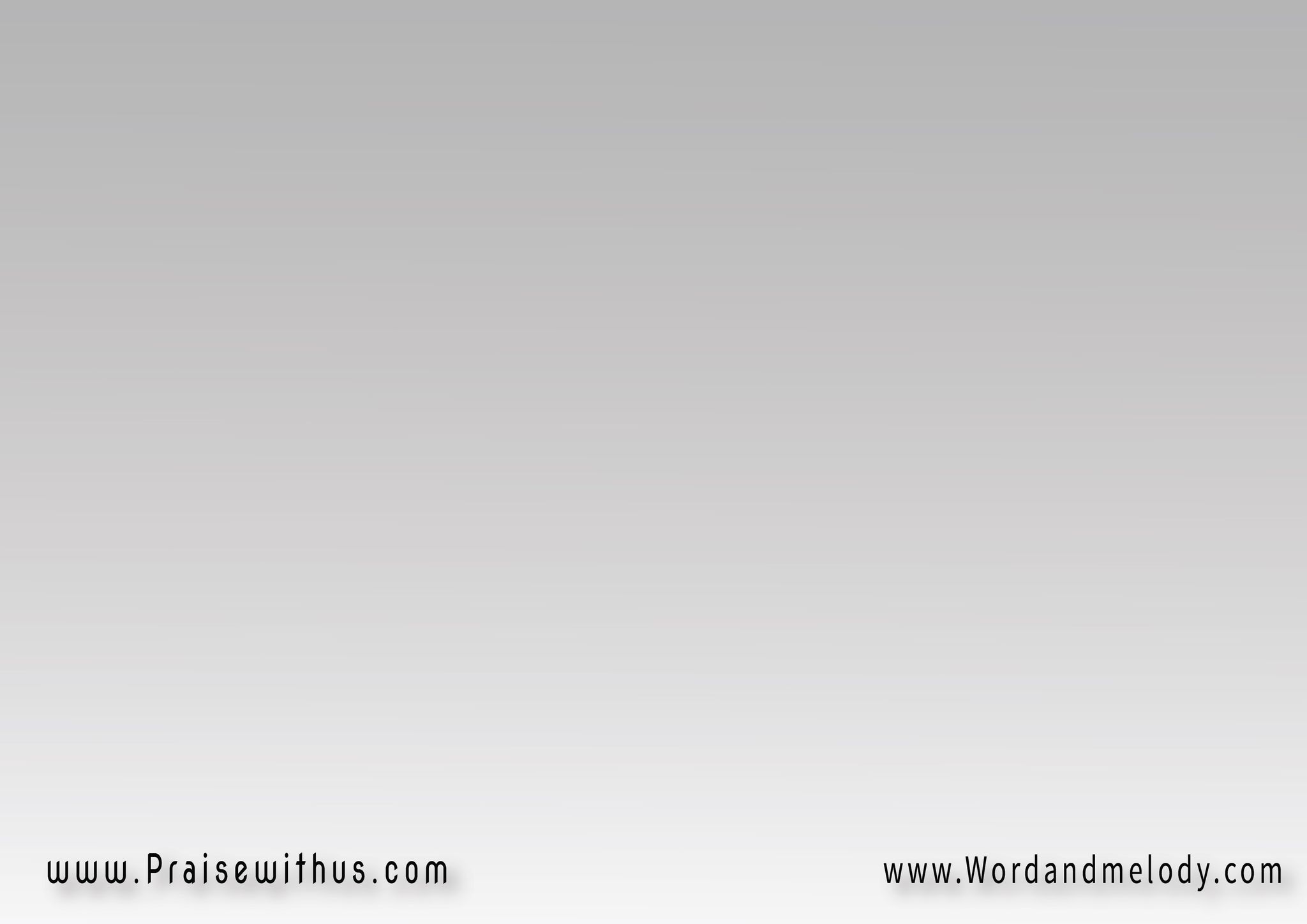 2- 
بيتك مليان من البركات 
أمنته من كل الشياطينيوماتي فيه القداسات 
تقام على علشان القديسين
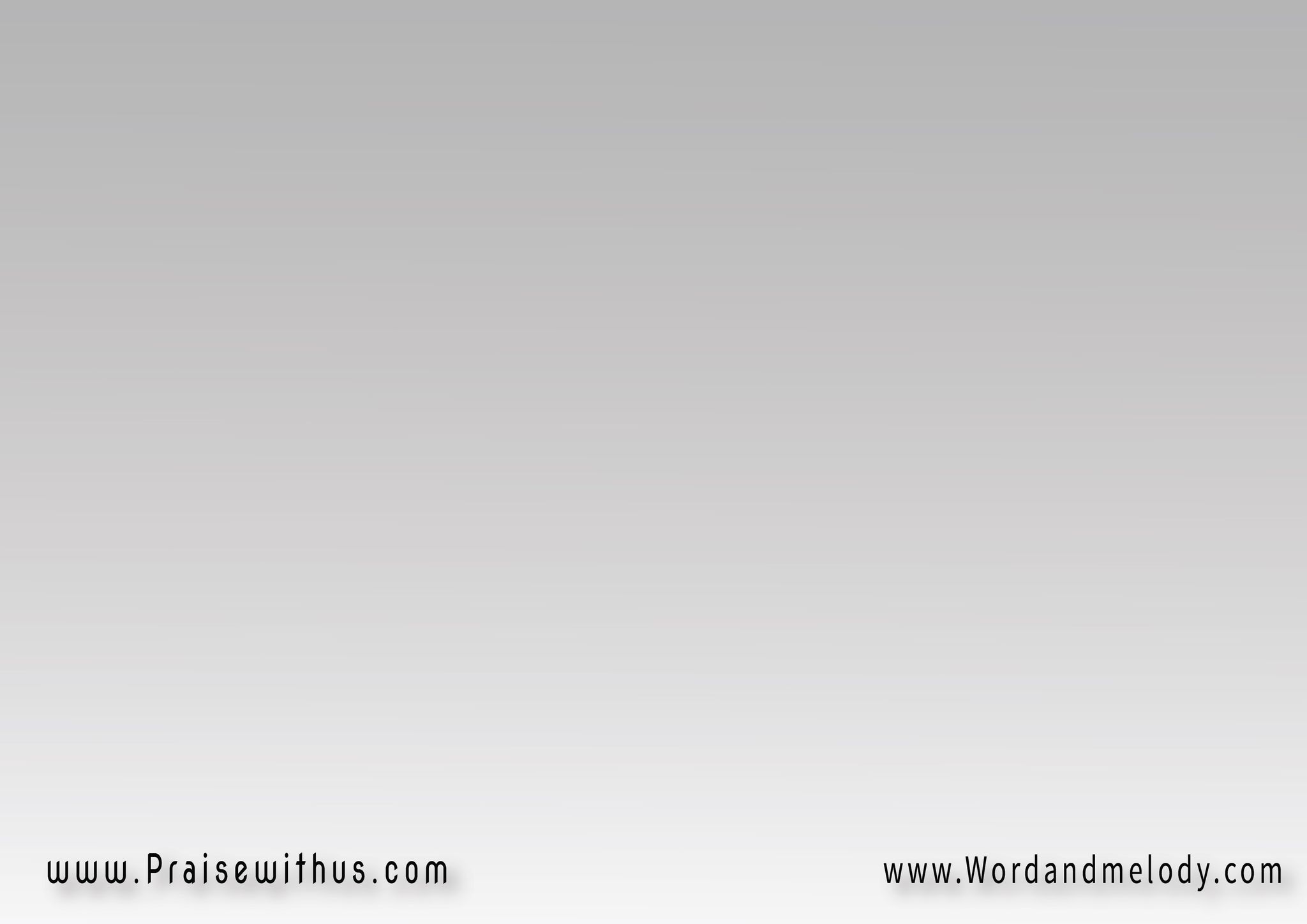 القرار :
 زي العصفور ما وجد بيته 
زي اليمامة الفرحانةبيتك يا رب أنا حبيته 
بيتك حبيته بأمانة
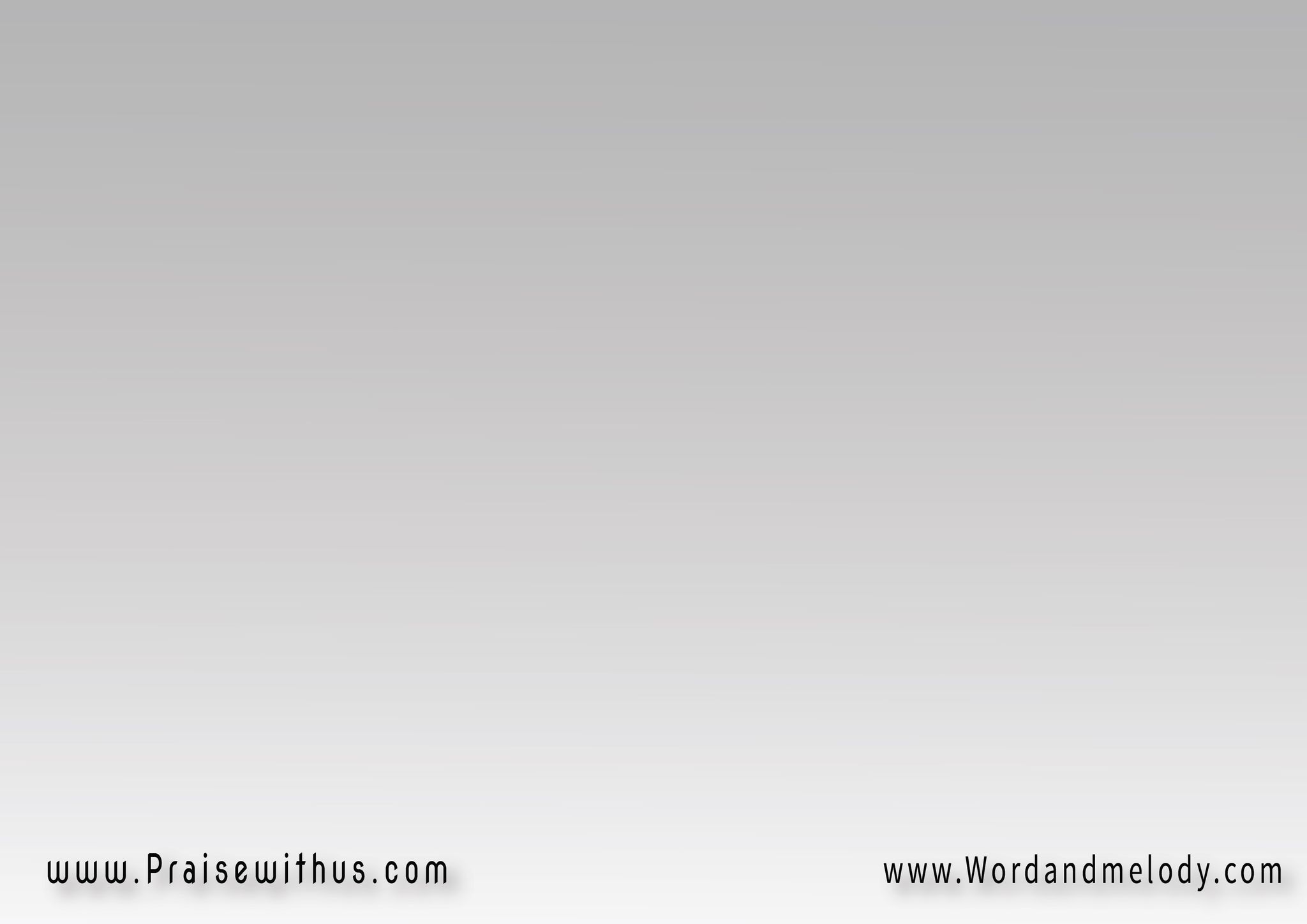 3- 
بيتك بنقرأ فيه أناجيل 
ونحفظ فيه أجمل ألحانونسمع فيه أقدس تراتيل
 ونسبحك طول الأزمان
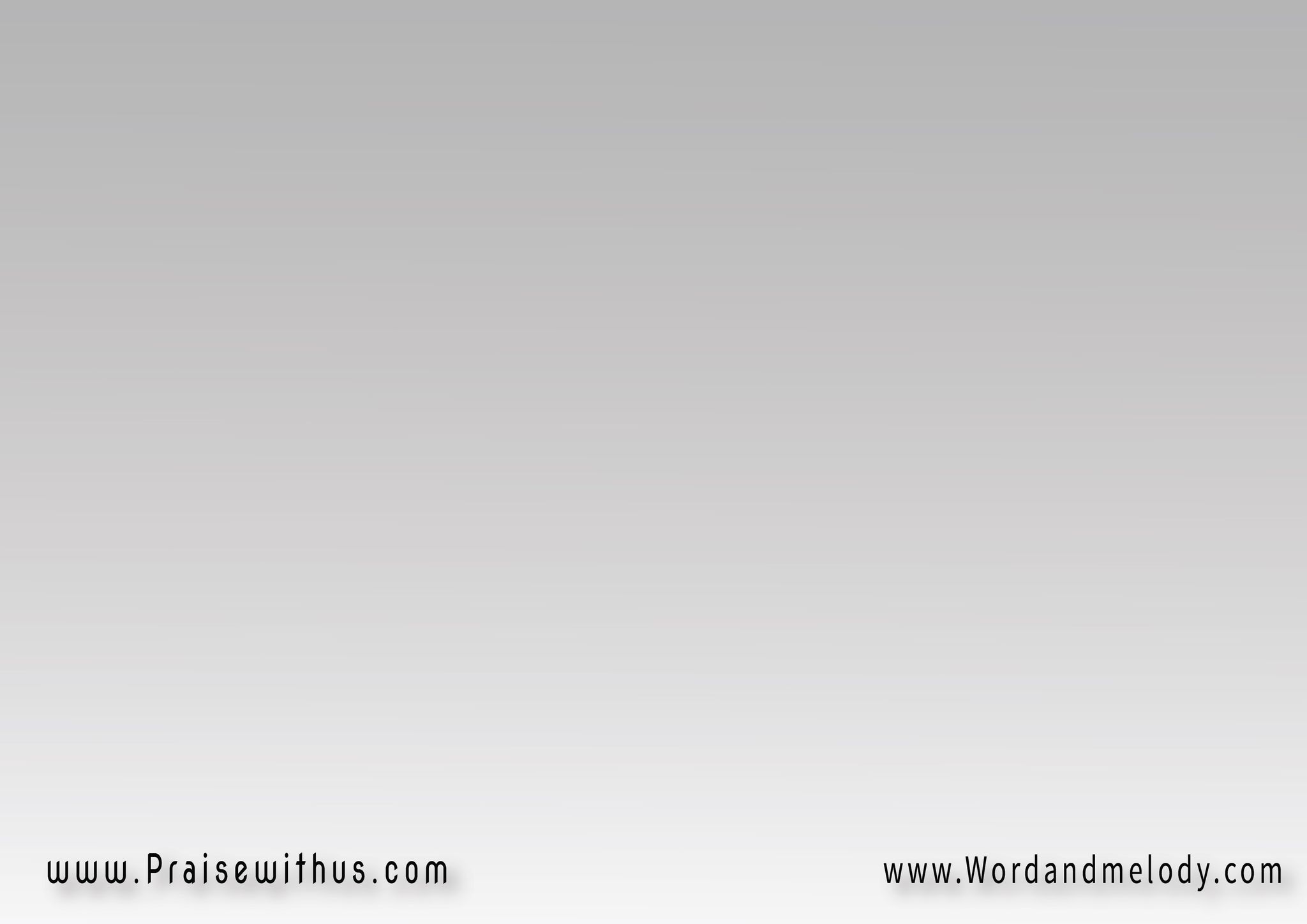 القرار :
 زي العصفور ما وجد بيته 
زي اليمامة الفرحانةبيتك يا رب أنا حبيته 
بيتك حبيته بأمانة
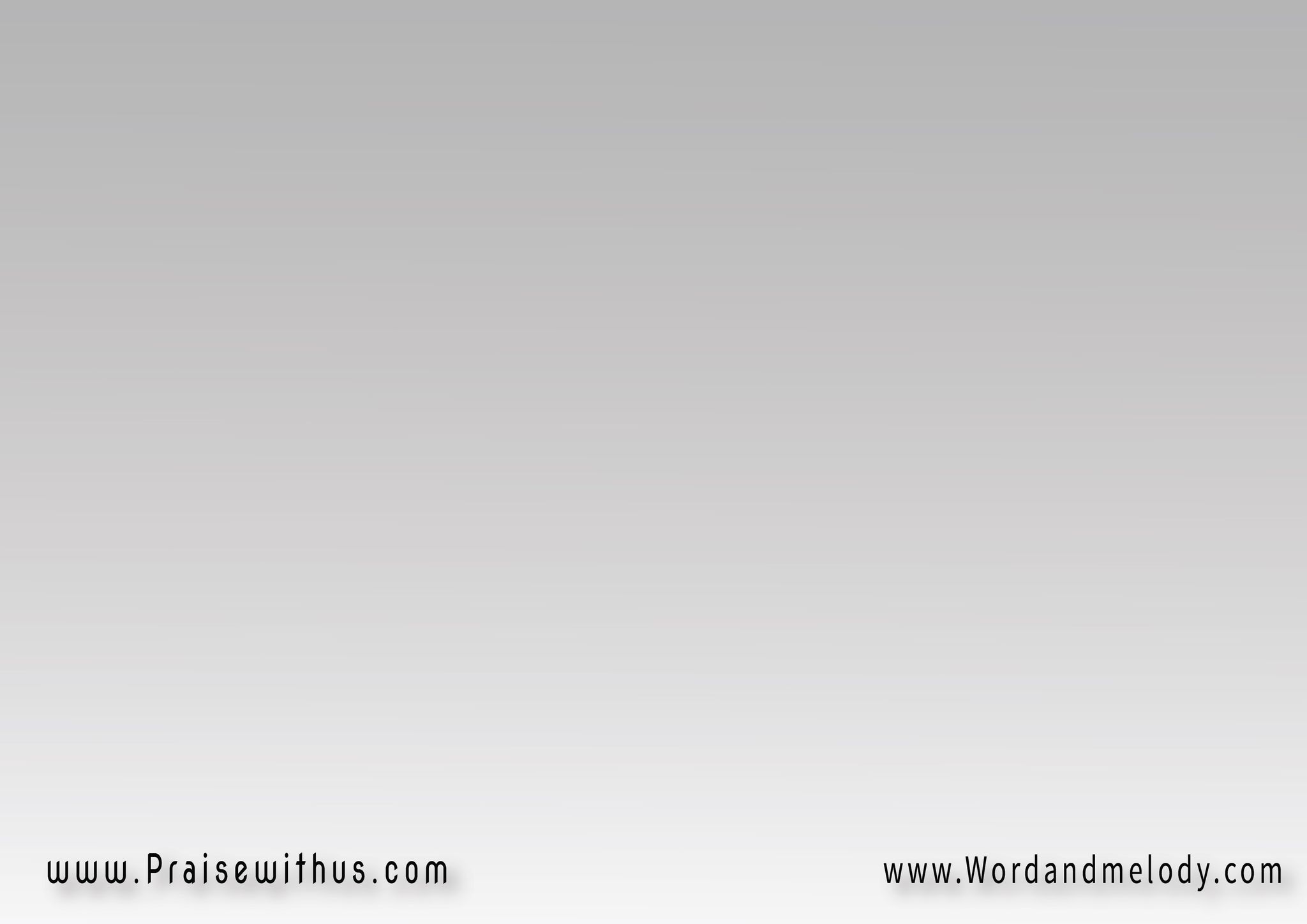 4- 
طوباهم اللي في ديارك 
اللي بالعيد فيه سالكينثبتني في طريق أنوارك 
إلى انقضاء الدهر أمين
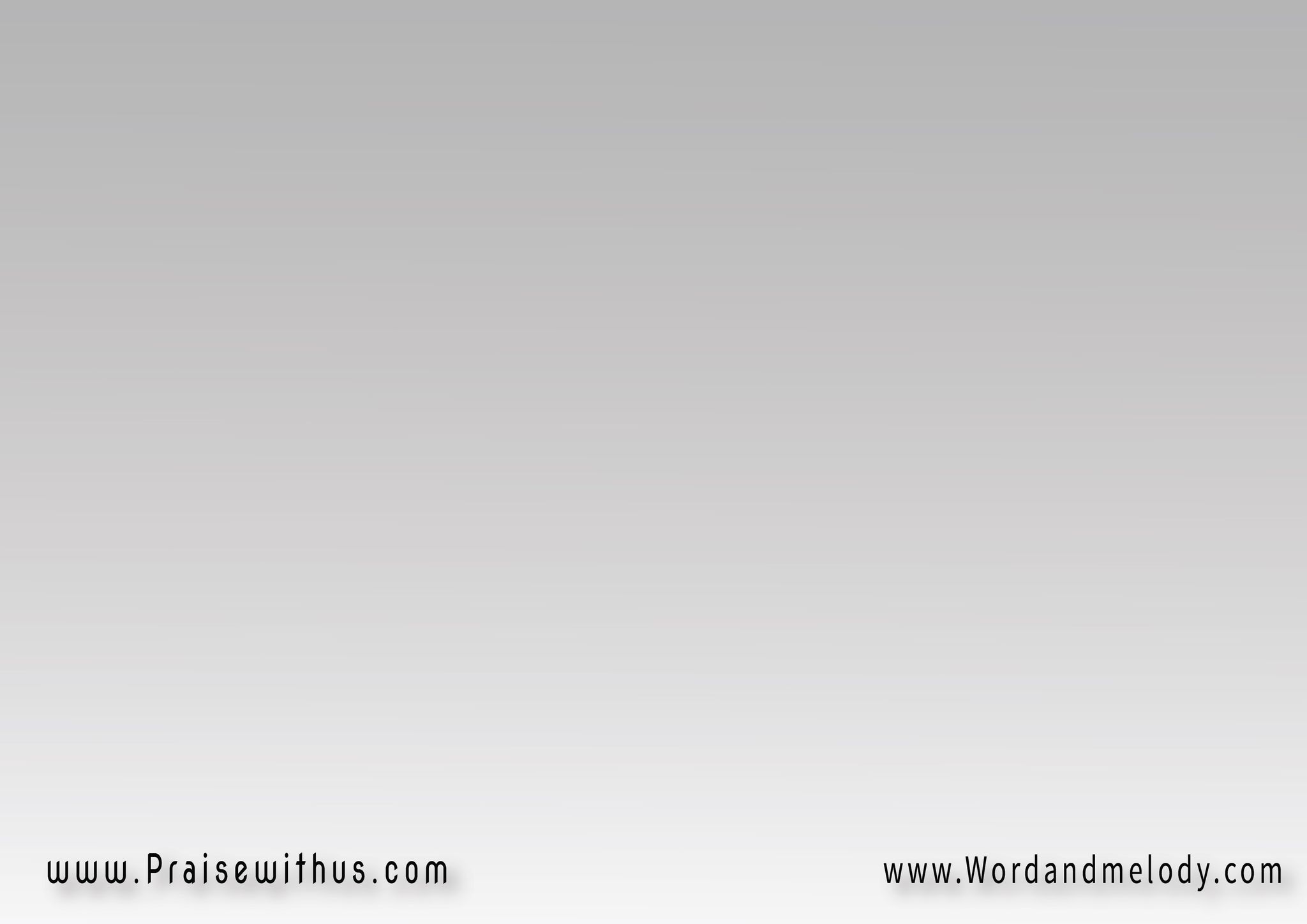 القرار :
 زي العصفور ما وجد بيته 
زي اليمامة الفرحانةبيتك يا رب أنا حبيته 
بيتك حبيته بأمانة
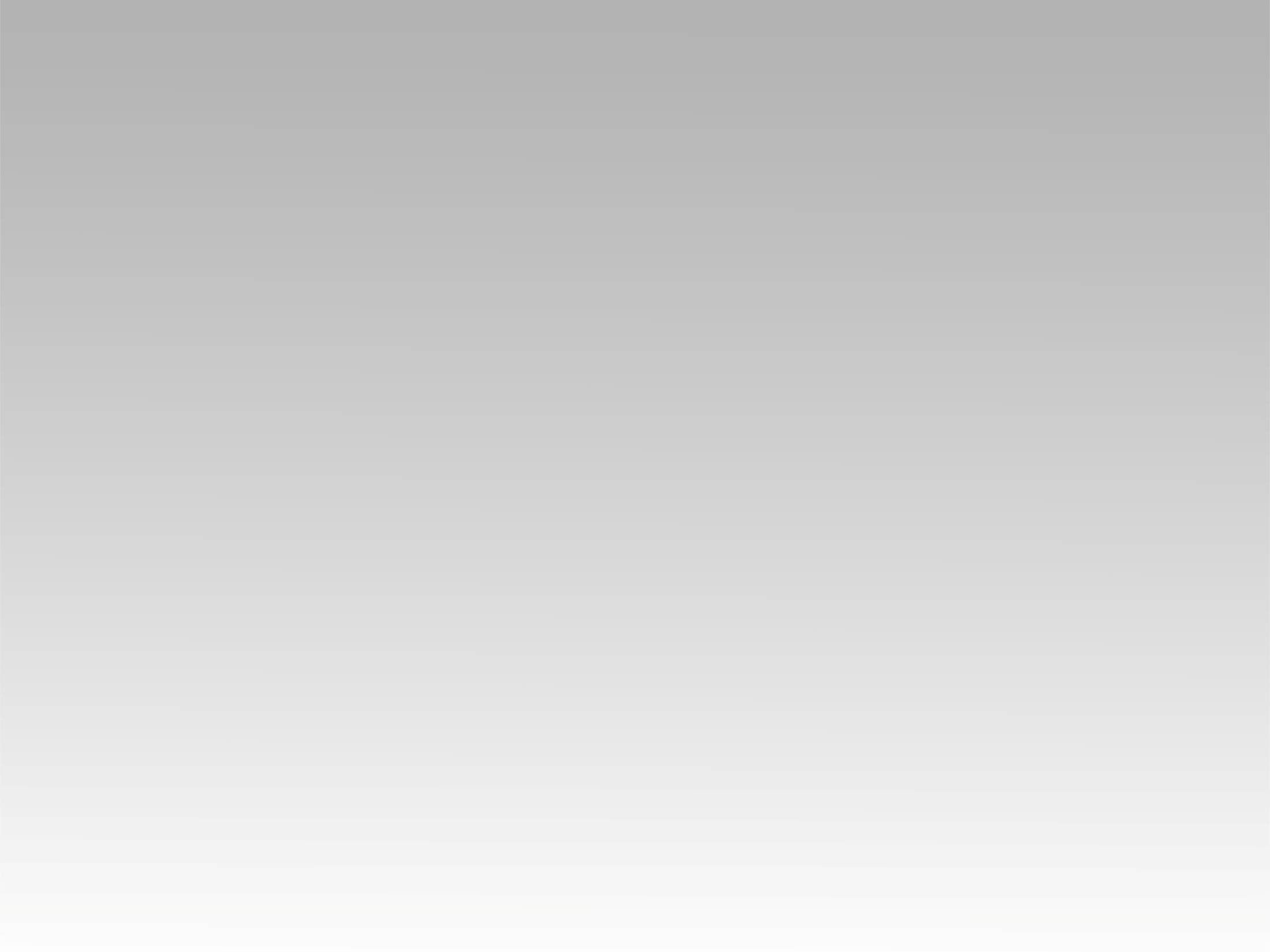 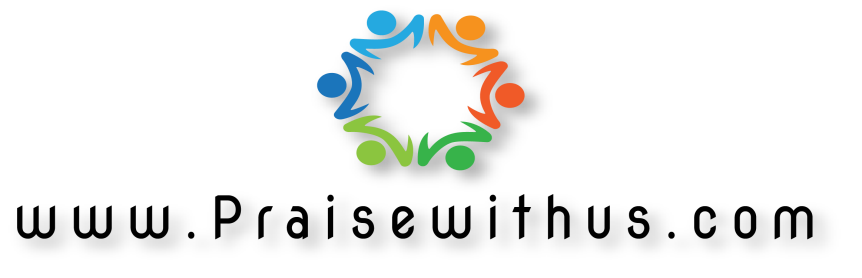